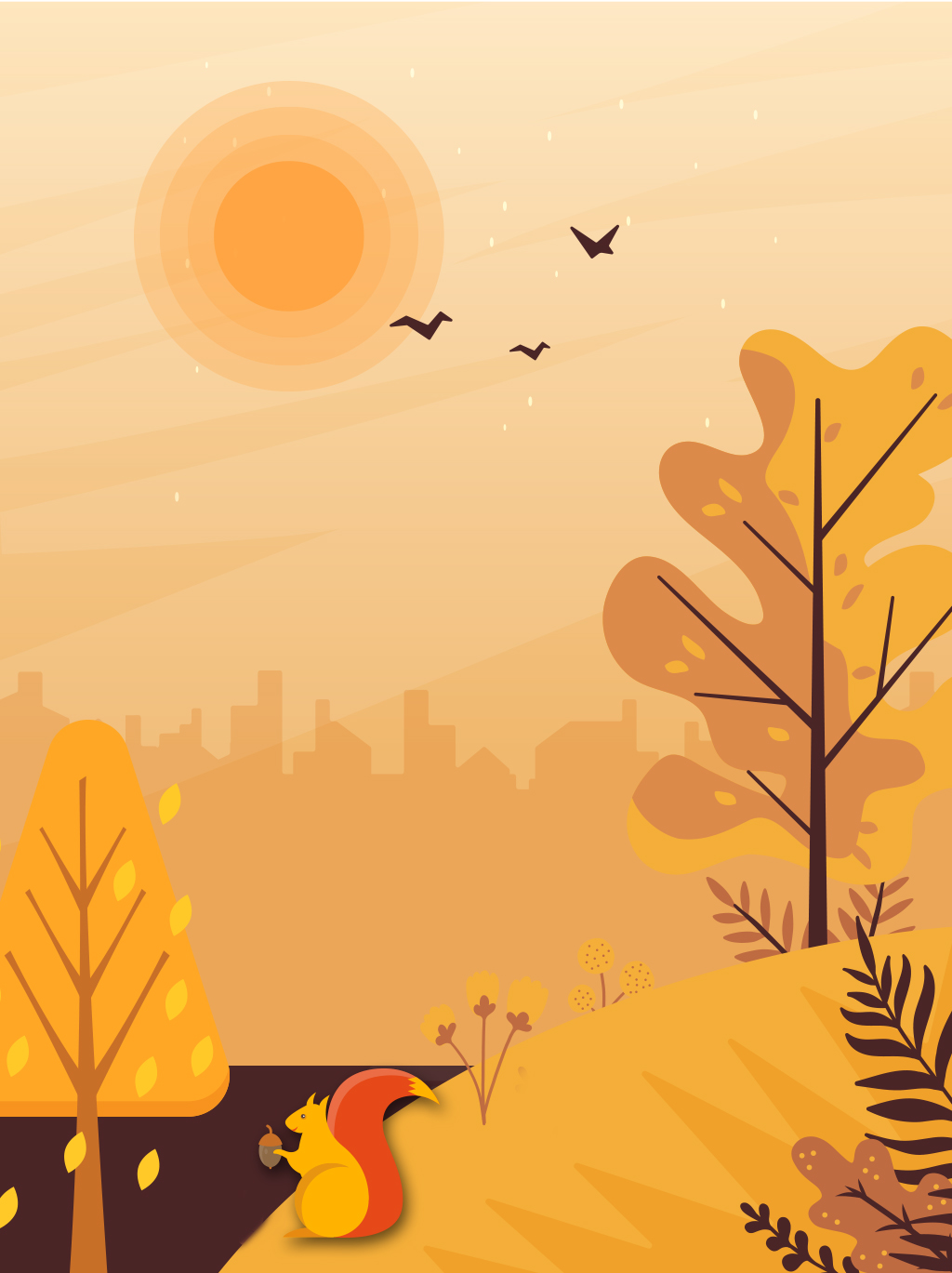 科技简介英语ppt模板
Personality color post competition PPTPersonality color pos competition PPT
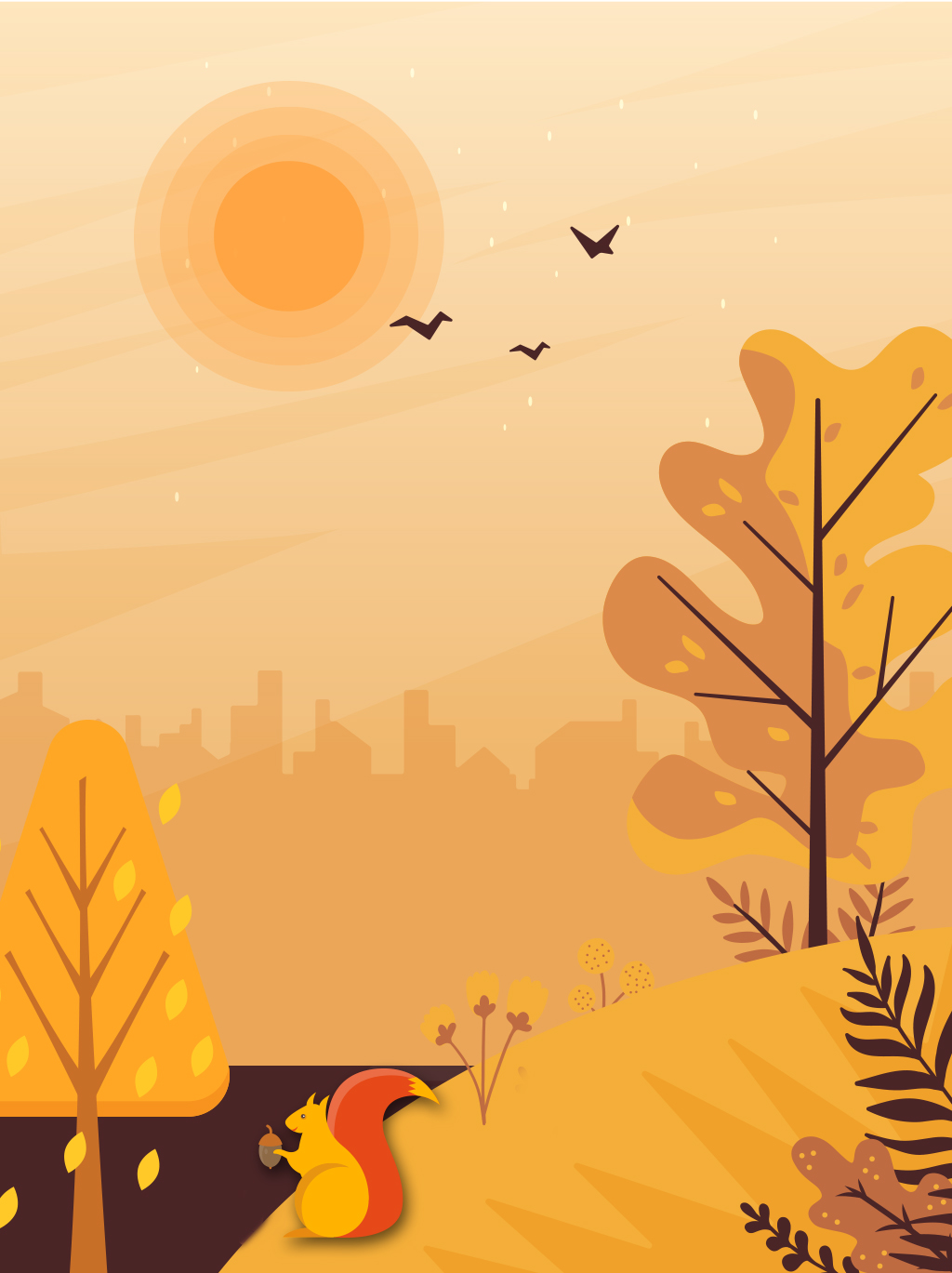 目录
COMPANY PROFILE
活动总体思路
01
General idea of activity
活动前期准备
02
Pre event preparation
活动内容构成
03
Activity content structure
活动执行方案
04
Activity execution plan
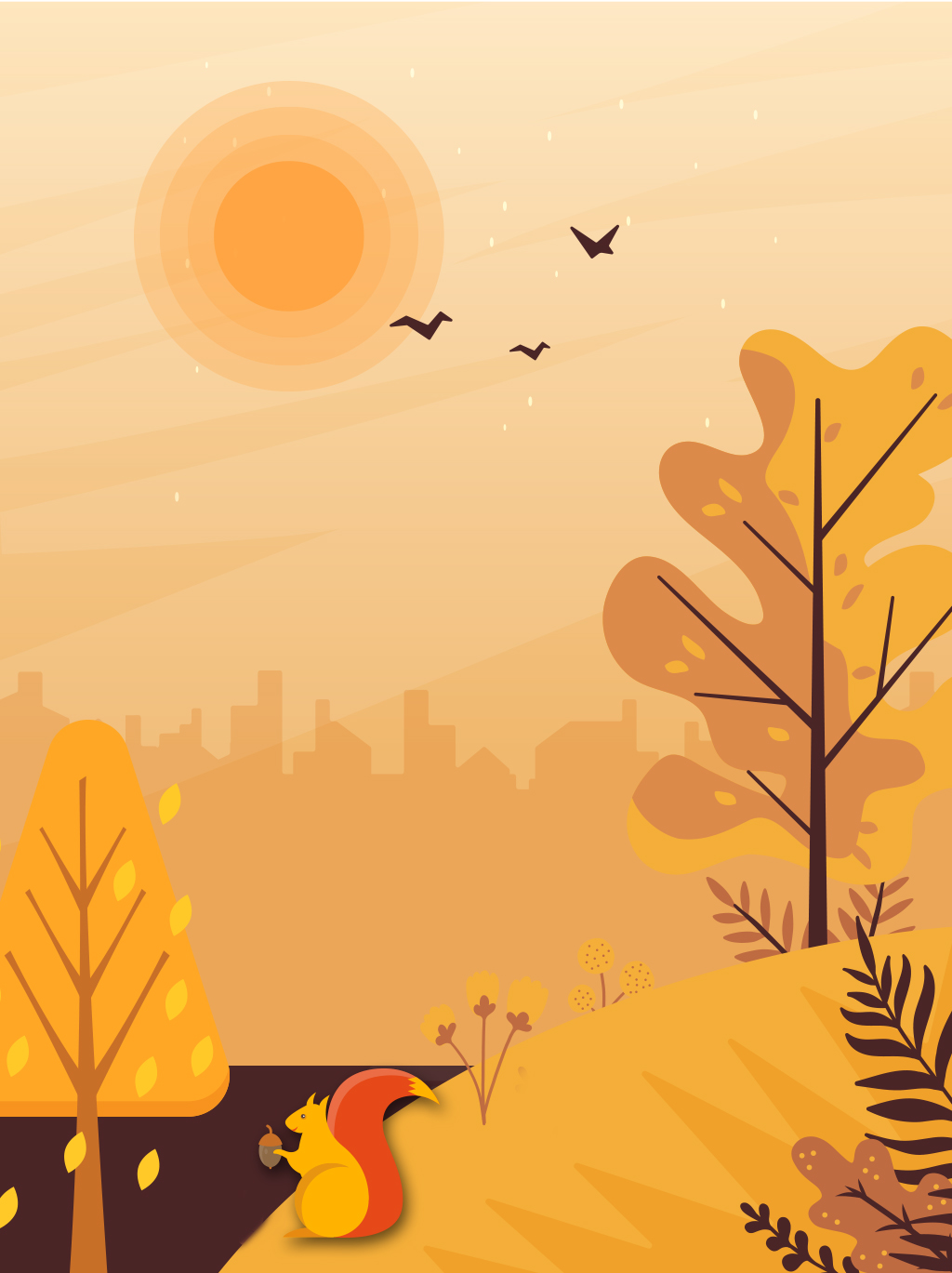 01
COMPANY PROFILE
01
活动总体思路
COMPANY PROFILE
The user can demonstrate on a projector or computer, or print the presentation and make it into a film to be used in a wider field
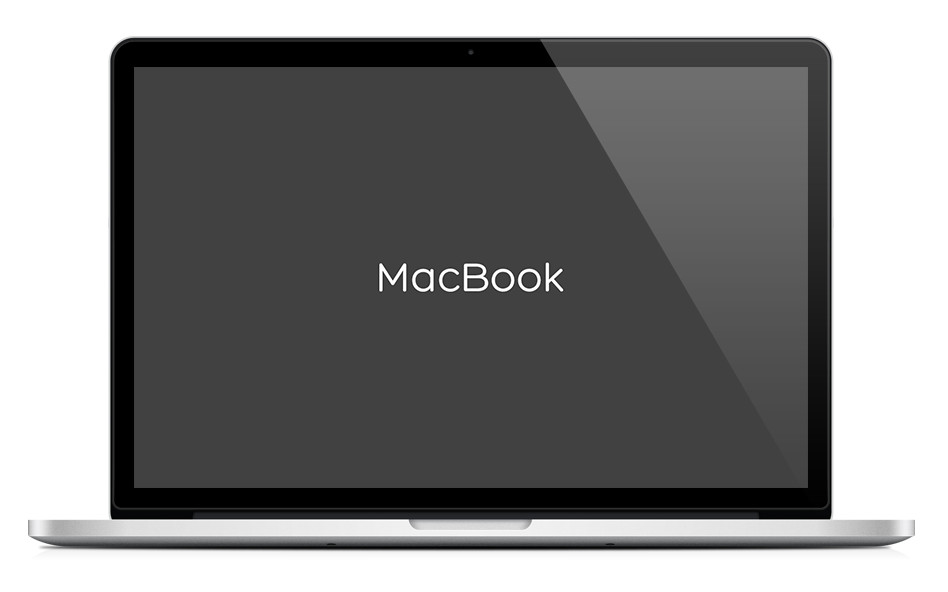 ADD YOUR TITLE HERE
Lorem ipsum dolor sit er elit lamet, consectetaur cillium adipisicing pecu, sed do
点击添加标题
85%
输入替换内容编辑文字输入替换编辑文字输入替换内容编辑文字输入替换编辑文字输入替换内容编辑文字
YOUR TEXT HERE
单击填加标题
输入替换内容编辑文字
输入替换内容编辑文字
市场占有比例：
73%
87%
标题文本预设
标题文本预设
输入替换内容编辑文字输入替换内容编辑文字输入替换内容编辑文字
输入替换内容编辑文字输入替换内容编辑文字输入替换内容编辑文字
单击填加标题
单击填加标题
输入替换内容编辑文字
输入替换内容编辑文字
输入替换内容编辑文字
输入替换内容编辑文字
单击填加标题
输入替换内容编辑文字
输入替换内容编辑文字
单击填加标题
输入替换内容编辑文字
输入替换内容编辑文字
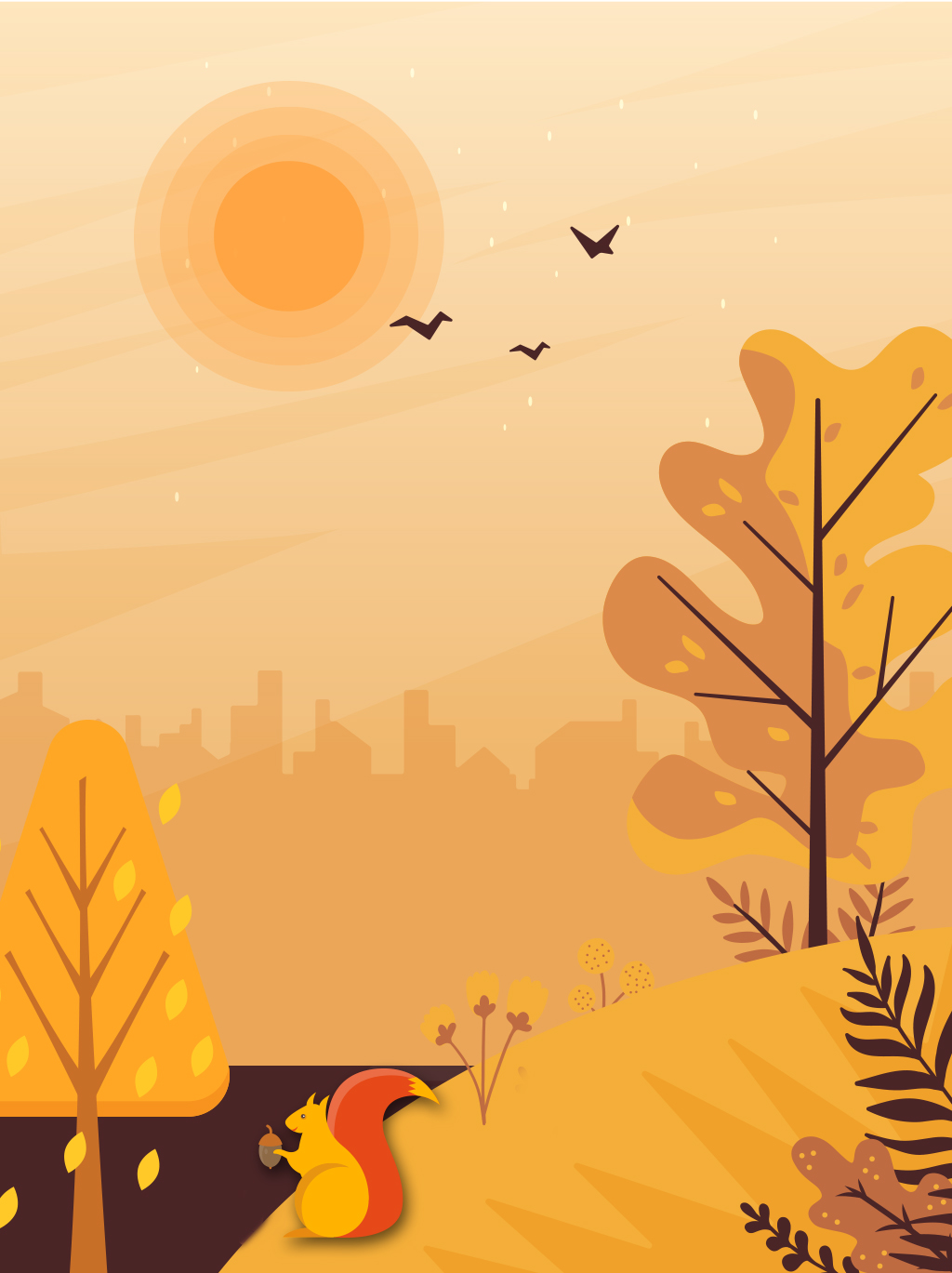 02
COMPANY PROFILE
02
活动前期准备
COMPANY PROFILE
The user can demonstrate on a projector or computer, or print the presentation and make it into a film to be used in a wider field
标题文本预设
输入替换内容编辑文字输入替换内容编辑文字输入替换内容编辑文字
标题文本预设
输入替换内容编辑文字输入替换内容编辑文字输入替换内容编辑文字
标题文本预设
输入替换内容编辑文字输入替换内容编辑文字输入替换内容编辑文字
标题文本预设
输入替换内容编辑文字输入替换内容编辑文字输入替换内容编辑文字
03
标题文本预设
标题文本预设
02
04
输入替换内容编辑文字输入替换内容编辑文字输入替换内容编辑文字
输入替换内容编辑文字输入替换内容编辑文字输入替换内容编辑文字
01
05
标题文本预设
标题文本预设
输入替换内容编辑文字输入替换内容编辑文字输入替换内容编辑文字
输入替换内容编辑文字输入替换内容编辑文字输入替换内容编辑文字
John Harrison / Executive Director
WRITE HEREYOUR TITLE
Message 01
Message 02
输入替换内容编辑文字输入替换内容编辑文字输入替换内容编辑文字输入替换内容编辑文字输入替换内容编辑文字输入替换内容编辑文字输入替换内容编辑文字输入替换内容编辑文字输入替换内容编辑文字输入替换内容编辑文字输入替换内容编辑文字输入替换内容编辑文字
标题内容 
输入替换内容编辑文字输入替换内容编辑文字输入替换内容编辑文字输入替换内容编辑文字
标题内容 
输入替换内容编辑文字输入替换内容编辑文字输入替换内容编辑文字
标题内容 
输入替换内容编辑文字输入替换内容编辑文字输入替换内容编辑文字
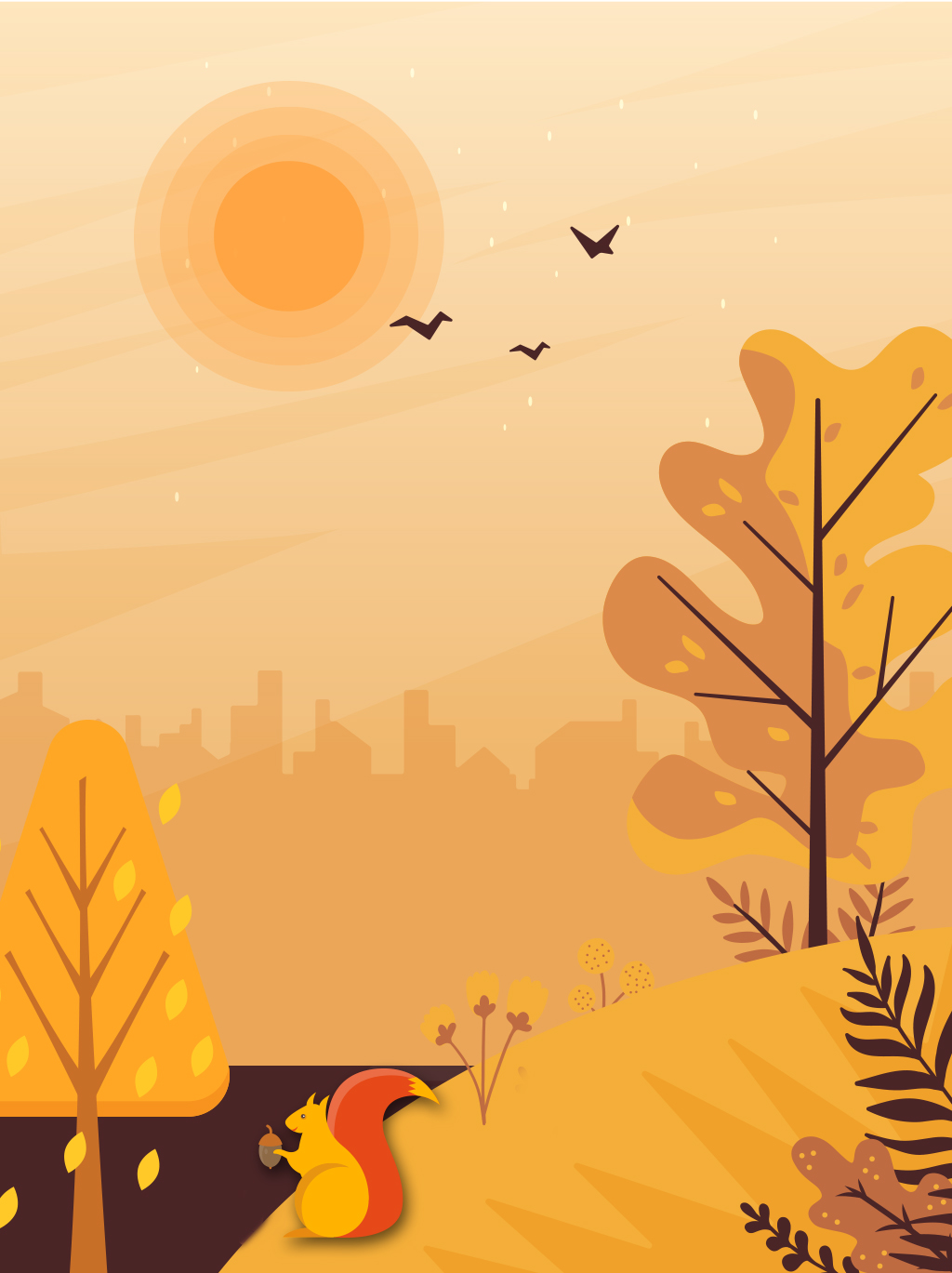 03
COMPANY PROFILE
03
活动内容构成
COMPANY PROFILE
The user can demonstrate on a projector or computer, or print the presentation and make it into a film to be used in a wider field
1
标题文本预设
输入替换内容编辑文字输入替换内容编辑文字输入替换内容编辑文字
2
标题文本预设
输入替换内容编辑文字输入替换内容编辑文字输入替换内容编辑文字
01
02
3
标题文本预设
输入替换内容编辑文字输入替换内容编辑文字输入替换内容编辑文字
04
03
标题文本预设
4
输入替换内容编辑文字输入替换内容编辑文字输入替换内容编辑文字
Dedicated
Support
Product 
Launch
Multi
Color
Eco
Friendly
Advertisement
Support
输入替换内容编辑文字编辑文字输入替换内容编辑文字编辑文字输入替换内容编辑文字编辑文字
输入替换内容编辑文字编辑文字输入替换内容编辑文字编辑文字输入替换内容编辑文字编辑文字
输入替换内容编辑文字编辑文字输入替换内容编辑文字编辑文字输入替换内容编辑文字编辑文字
输入替换内容编辑文字编辑文字输入替换内容编辑文字编辑文字输入替换内容编辑文字编辑文字
输入替换内容编辑文字编辑文字输入替换内容编辑文字编辑文字输入替换内容编辑文字编辑文字
Contrary to popular belief, Lorem Ipsum is not simply random text. It has roots in a piece of classical Latin literature from 45 BC, making it over 2000 years old. Richard McClintock, a Latin professor at Hampden-Sydney College in Virginia, looked up one of the more obscure Latin words
标题文本预设
输入替换内容编辑文字输入替换内容编辑文字输入替换内容编辑文字
标题文本预设
标题文本预设
输入替换内容编辑文字输入替换内容编辑文字输入替换内容编辑文字
输入替换内容编辑文字输入替换内容编辑文字输入替换内容编辑文字
标题文本预设
标题文本预设
输入替换内容编辑文字输入替换内容编辑文字输入替换内容编辑文字
输入替换内容编辑文字输入替换内容编辑文字输入替换内容编辑文字
16
04
03
标题文本预设
标题文本预设
输入替换内容编辑文字输入替换内容编辑文字输入替换内容编辑文字
输入替换内容编辑文字输入替换内容编辑文字输入替换内容编辑文字
05
02
标题文本预设
标题文本预设
输入替换内容编辑文字输入替换内容编辑文字输入替换内容编辑文字
输入替换内容编辑文字输入替换内容编辑文字输入替换内容编辑文字
06
01
标题文本预设
标题文本预设
输入替换内容编辑文字输入替换内容编辑文字输入替换内容编辑文字
输入替换内容编辑文字输入替换内容编辑文字输入替换内容编辑文字
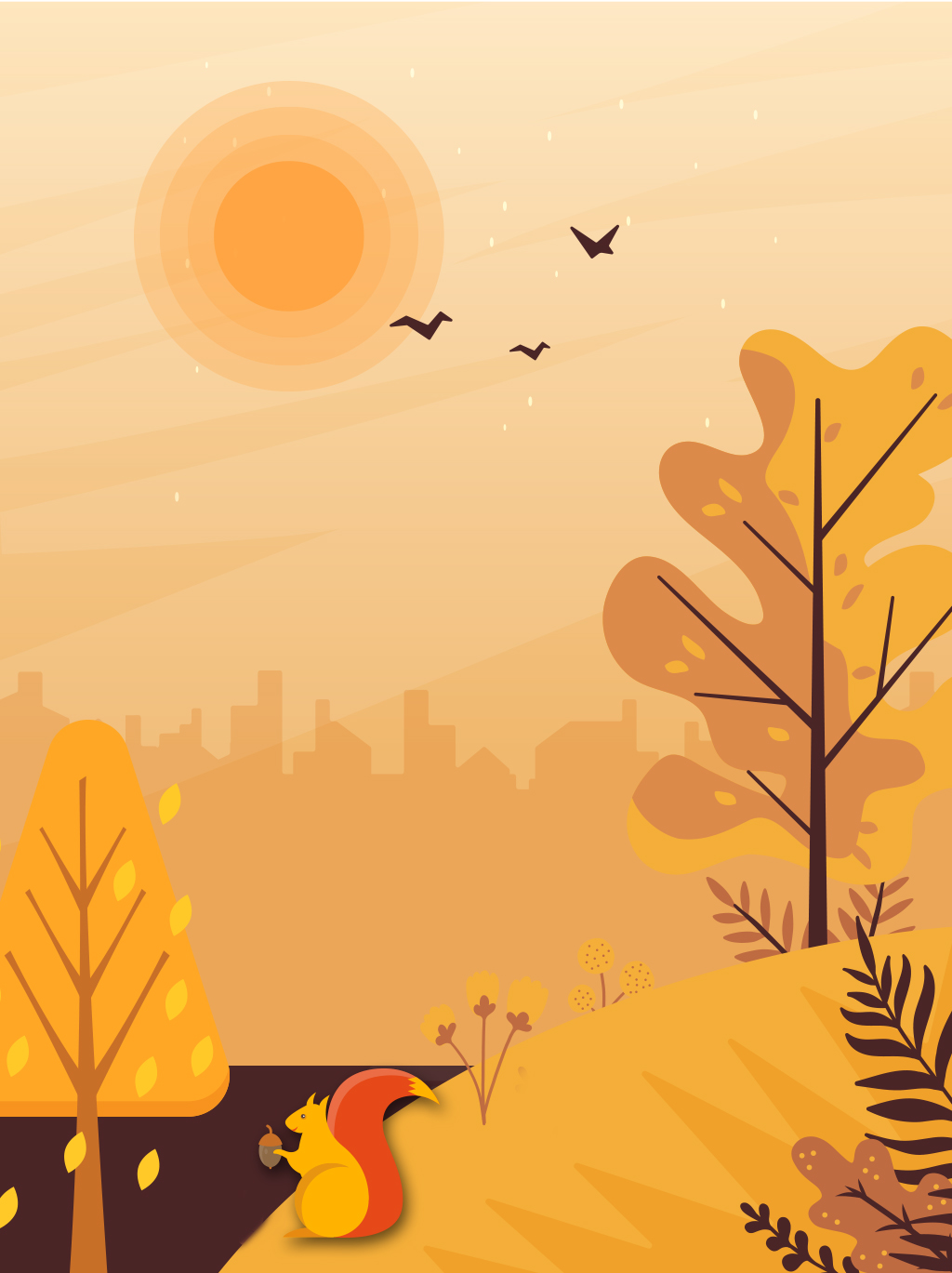 04
COMPANY PROFILE
04
活动执行方案
COMPANY PROFILE
The user can demonstrate on a projector or computer, or print the presentation and make it into a film to be used in a wider field
标题2
标题1
标题文本预设
输入替换内容编辑文字输入替换内容编辑文字输入替换内容编辑文字
标题3
标题4
标题文本预设
输入替换内容编辑文字输入替换内容编辑文字输入替换内容编辑文字
标题5
标题文本预设
标题文本预设
输入替换内容编辑文字输入替换内容编辑文字输入替换内容编辑文字
输入替换内容编辑文字输入替换内容编辑文字输入替换内容编辑文字
标题文本预设
输入替换内容编辑文字输入替换内容编辑文字输入替换内容编辑文字
标题输入标题文本
标题文本预设
输入替换内容编辑文字输入替换内容编辑文字输入替换内容编辑文字
标题文本预设
输入替换内容编辑文字输入替换内容编辑文字输入替换内容编辑文字
标题文本预设
输入替换58pc.com输入替换58pc.com输入替换58pc.com
标题文本预设
输入替换58pc.com输入替换58pc.com输入替换58pc.com
标题文本预设
输入替换58pc.com输入替换58pc.com输入替换58pc.com
标题文本预设
标题文本预设
输入替换内容编辑文字输入替换内容编辑文字输入替换内容编辑文字
标题文本预设
输入替换内容编辑文字输入替换内容编辑文字输入替换内容编辑文字
标题文本预设
输入替换内容编辑文字输入替换内容编辑文字输入替换内容编辑文字
标题文本预设
输入替换内容编辑文字输入替换内容编辑文字输入替换内容编辑文字
文本
标题文本预设
文本
输入替换内容编辑文字输入替换内容编辑文字输入替换内容编辑文字
添加您的文字信息
标题文本预设
输入替换内容编辑文字输入替换内容编辑文字输入替换内容编辑文字
文本
标题文本预设
文本
输入替换内容编辑文字输入替换内容编辑文字输入替换内容编辑文字
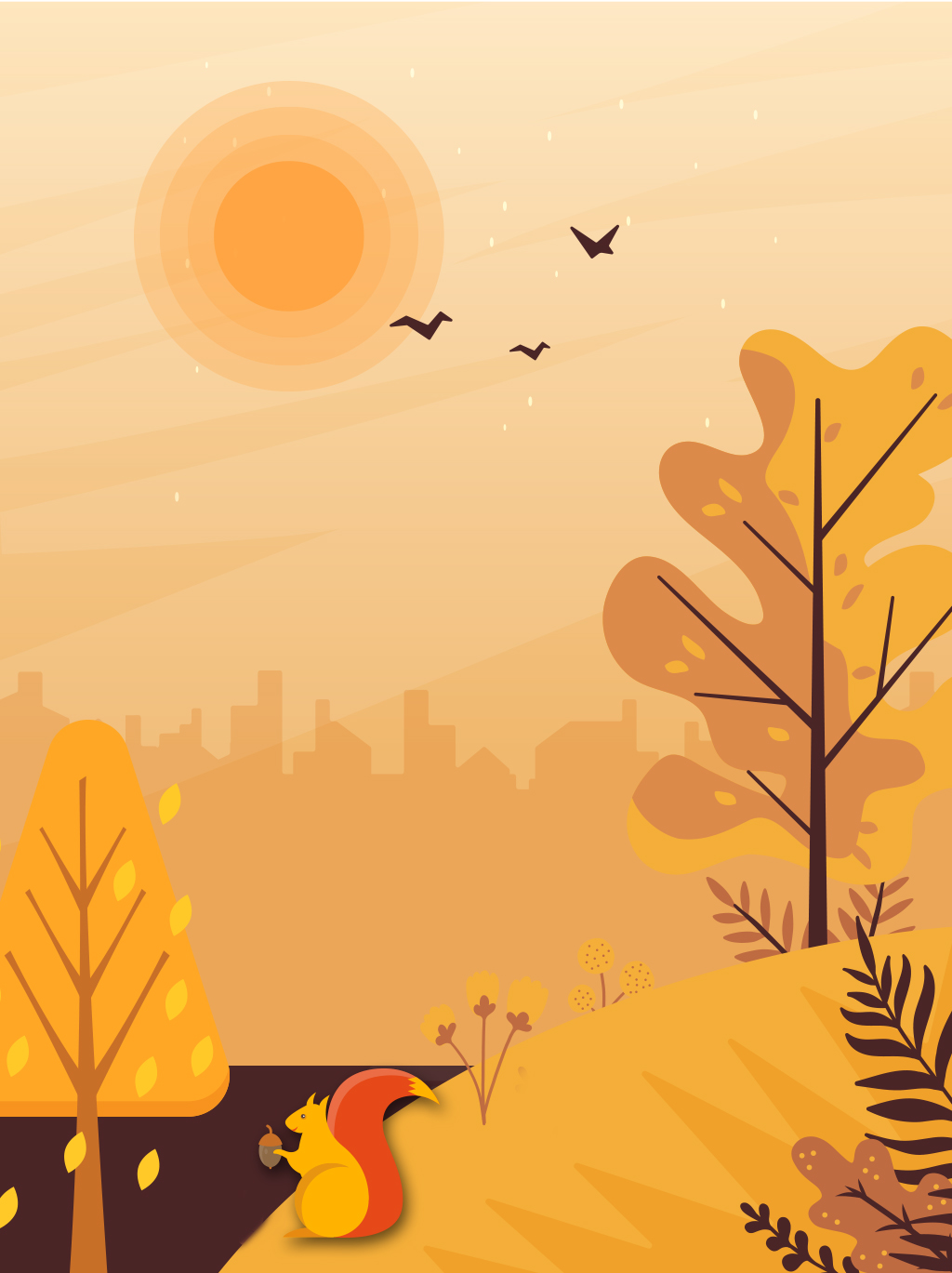 THANKS~
Personality color post competition PPTPersonality color pos competition PPT